Institut für Theoretische Physik                                                    Technische Universität Wien
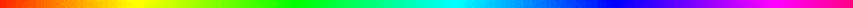 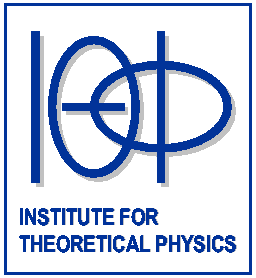 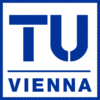 Mesons, PANDA and the Importance of Scalar Glueball
Denis Parganlija

Thanks to:
F. Giacosa, S. Janowski and D. H. Rischke (Frankfurt)
Gy. Wolf and P. Kovács (Budapest)
D. Bugg (London)
Denis Parganlija (Vienna UT)                  Mesons, PANDA and the Importance of the Scalar Glueball
QCD and Its Degrees of Freedom
Denis Parganlija (Vienna UT)                  Mesons, PANDA and the Importance of the Scalar Glueball
Introduction of Quarks
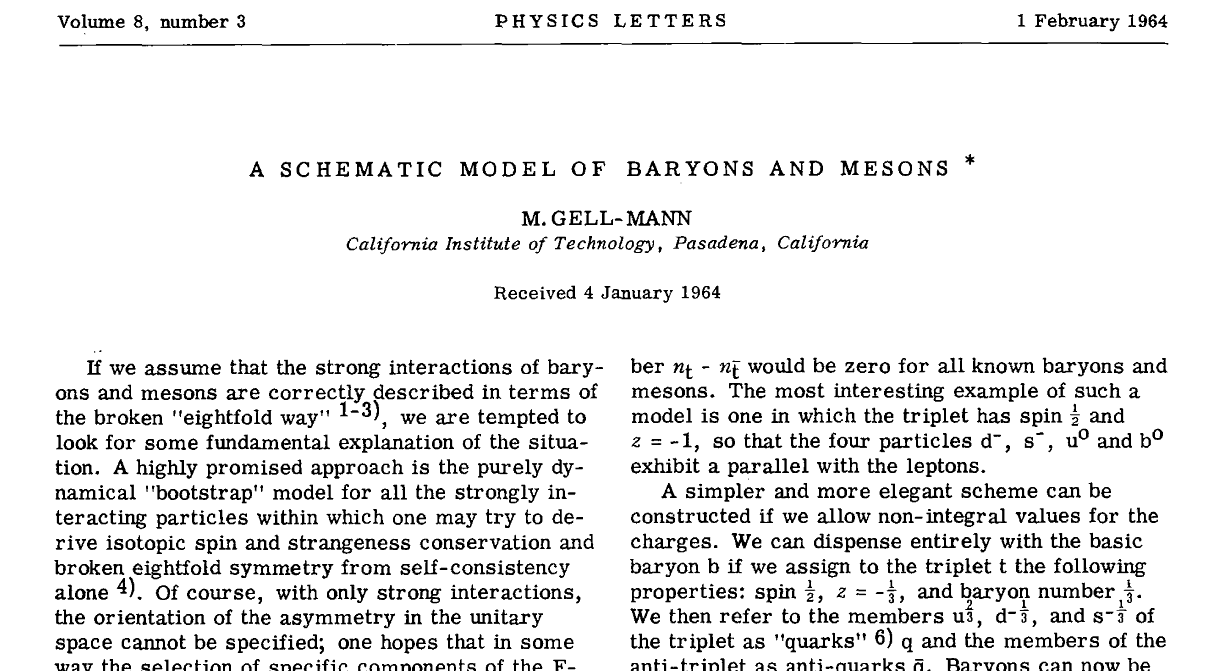 Denis Parganlija (Vienna UT)                  Mesons, PANDA and the Importance of the Scalar Glueball
Quantum Chromodynamics
QCD Lagrangian:






Gluons are self-interacting!
Strong CouplingEnergy-Dependent!
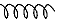 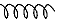 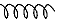 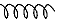 Strongly Nonperturbative
(Quarkonium)
Half-Integer Spin
Baryons
Integer Spin
Mesons
Hadrons Emerge
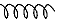 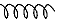 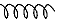 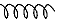 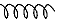 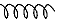 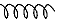 Denis Parganlija (Vienna UT)                  Mesons, PANDA and the Importance of the Scalar Glueball
Glueballs
Gauge-boson self-interaction does not exist in QED:


QCD exhibits self-interaction of gauge bosons
Can bound states of gluons exist?
Glueballs!
→ Photons can at most interact via (suppressed) fermion loops
Denis Parganlija (Vienna UT)                  Mesons, PANDA and the Importance of the Scalar Glueball
The Importance of Glueballs
Mass of, e.g., nucleons is generated by1. Higgs mechanism (subdominant)2. Strong interaction (predominant)
   	Glueball mass is generated only by the strong interaction
Glueballs must have integer spin → they are mesons
	Meson spectrum is incomplete without glueballs
How do we produce mesons?
Denis Parganlija (Vienna UT)                  Mesons, PANDA and the Importance of the Scalar Glueball
Mesons and Experiment
Denis Parganlija (Vienna UT)                  Mesons, PANDA and the Importance of the Scalar Glueball
Production of Mesons
Main production channels for low-energy mesons: 
 
 
 
 

	Glueballs are 	• expected in			• suppressed in γγ
	What is the status in the scalar sector? And what is a scalar meson?
[Crystal Barrel; GAMS; OBELIX]
[Axial Field Spectrometer Collaboration; Ames-Bologna-CERN-Dortmund-Heidelberg-Warsaw Collaboration; GAMS; WA76; WA91; WA102]
[CMD-2; MARK-III; Crystal Ball; KLOE; BES; BES II; BES III]
[CERN-Cracow-Munich Collaboration; CERN-Munich Collaboration; E791; WA76; WA102; GAMS]
Denis Parganlija (Vienna UT)                  Mesons, PANDA and the Importance of the Scalar Glueball
Meson Quantum Numbers
Quantum numbers: JPC 

Scalar mesons: JPC = 0++ [σ or f0(500), a0(980), a0(1450)…]
Pseudoscalar mesons: JPC = 0-+ [π, η, η´…]
Vector mesons: JPC = 1-- [ρ, ω, φ(1020)…]
Axial-Vector mesons: JPC = 1++ [a1(1260), f1(1285), …]
Parity
Charge Conjugation
Total Spin
Denis Parganlija (Vienna UT)                  Mesons, PANDA and the Importance of the Scalar Glueball
Candidates for the Scalar Glueball
States up to 1.8 GeV (PDG)
Denis Parganlija (Vienna UT)                  Mesons, PANDA and the Importance of the Scalar Glueball
Scalar Ambiguities I
A new resonance was claimed by BES in 2004
Denis Parganlija (Vienna UT)                  Mesons, PANDA and the Importance of the Scalar Glueball
Scalar Ambiguities II
Assume that they are the same resonance
[M. Ablikim et al. (BES II Collaboration), Phys. Lett. B 603, 138 (2004) and 
Phys. Lett. B 607, 243 (2005)]
Denis Parganlija (Vienna UT)                  Mesons, PANDA and the Importance of the Scalar Glueball
Candidates for the Scalar Glueball
States up to 1.8 GeV
… but ignored 
by the PDG
Denis Parganlija (Vienna UT)                  Mesons, PANDA and the Importance of the Scalar Glueball
Scalar Glueball and Theory
Denis Parganlija (Vienna UT)                  Mesons, PANDA and the Importance of the Scalar Glueball
Two approaches toLow-Energy QCD
QCD
First principles:
Effective theories and models:
Lattice
Linear Sigma Model
[Wilson; Fodor, Katz, Dürr, Wagner, Gregory, 
Irving, Prelovsek, Bali, Lang, Chen, Endrodi…]
Chiral Perturbation Theory
scalars very broad, 
extrapolation problems
Based on QCD symmetries; may be based on constituent quarks
Bethe-Salpeter Equations
[Roberts, Nicmorus, Eichmann, Williams, 
Fischer, Oset, …]
[Results from Extended Linear Sigma Model (eLSM) → talks by S. Janowski (Thursday) and P. Kovacs (Friday)]
have to be non-truncated
Lattice: mG ~ 1.5 GeV
[Morningstar and Peardon (2004), pure YM]
Denis Parganlija (Vienna UT)                  Mesons, PANDA and the Importance of the Scalar Glueball
Candidates for the Scalar Glueball
States up to 1.8 GeV
… but f0(1790)
ignored by the PDG
Denis Parganlija (Vienna UT)                  Mesons, PANDA and the Importance of the Scalar Glueball
Points of Extreme Importance for PANDA
There can be no complete glueball spectrum without the scalar glueball
There will be no pure scalar glueball, but a predominantly glueball scalar state
A clear identification of this predominantly glueball state is only possible all f0 states are known
f0(1790) is exactly where lattice QCD predicts a scalar glueball
If f0(1790) exists, virtually all we know about classification of f0 states may change
Hence PANDA needs to look for f0(1790)!
Denis Parganlija (Vienna UT)                  Mesons, PANDA and the Importance of the Scalar Glueball
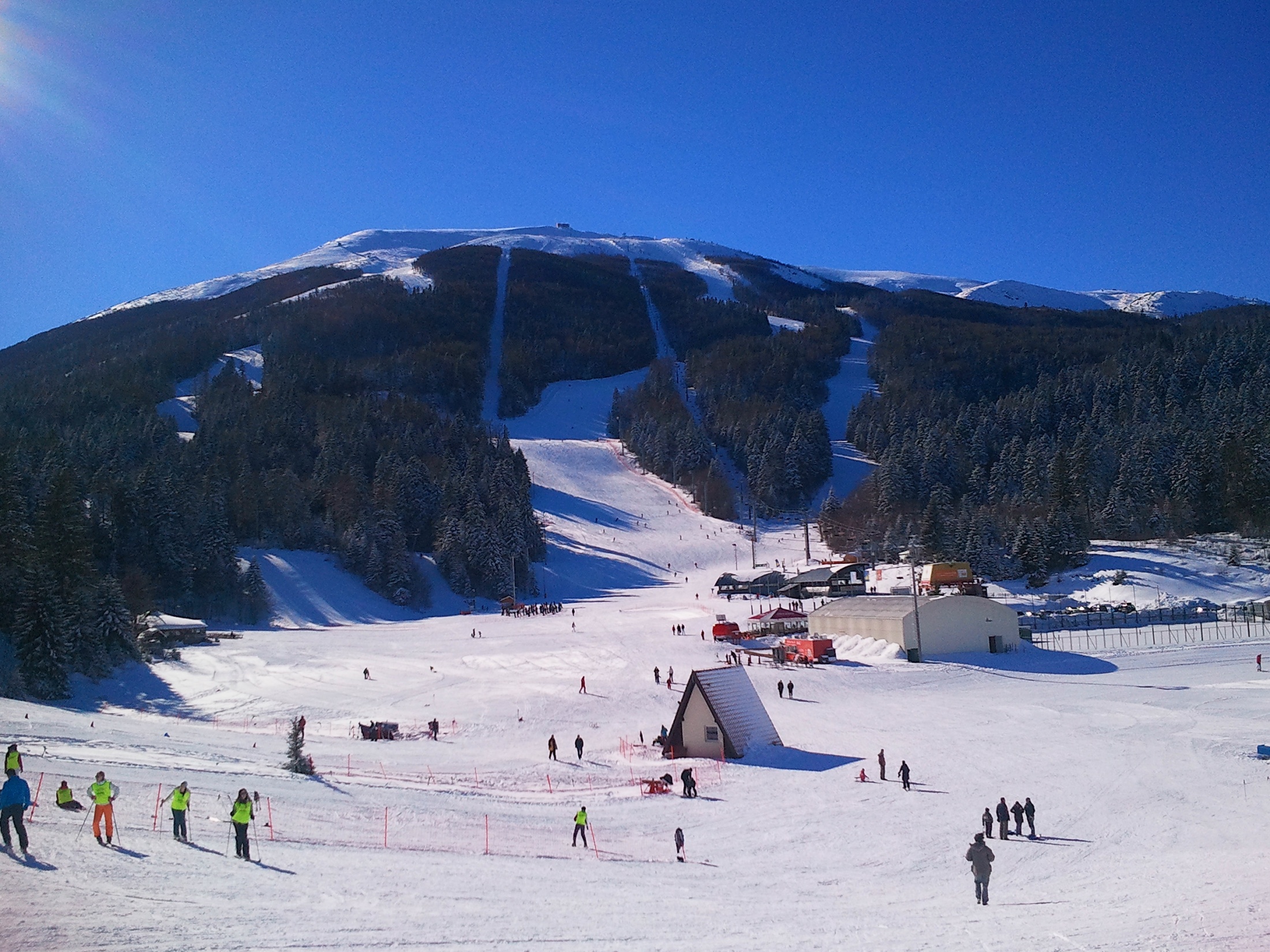 Excited QCD VI
Sarajevo, February 2 – 8, 2014
indico.cern.ch/e/exqcd2014
Denis Parganlija (Vienna UT)                  Mesons, PANDA and the Importance of the Scalar Glueball
Spare Slides
Denis Parganlija (Vienna UT)                  Mesons, PANDA and the Importance of the Scalar Glueball
Motivation: More Reasons to Consider Mesons
Nucleon-nucleon interaction modelled via exchange of a scalar isosinglet meson
Restoration of chiral invariance and decofinement ↔ Degeneration of chiral partners π and a scalar → that scalar has to be a quarkonium
Identify the scalar quarkonia
Note the same problem with ρ/a1 and K*/K1: order parameter sensitive to assignment of quarkonium
Denis Parganlija (Vienna UT)                  Mesons, PANDA and the Importance of the Scalar Glueball
PANDA at FAIR
Denis Parganlija (Vienna UT)                  Mesons, PANDA and the Importance of the Scalar Glueball
PANDA Experiment at FAIR
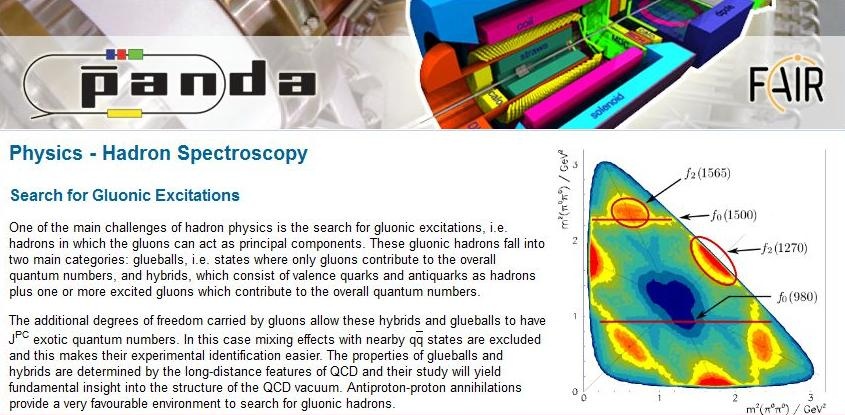 It is impossible to consider glueball only: f0(1370), f0(1500), f0(1710) too close → mixing with quark-antiquark states
Additional complication: f0(1790) would interfere… if it exists
Look for f0(1790)!
Denis Parganlija (Vienna UT)                  Mesons, PANDA and the Importance of the Scalar Glueball
Summary and Outlook
More scalar states than expected by the antiquark-quark picture: f0(500), f0(980), f0(1370), f0(1500), f0(1710), f0(1790) 
Where is the quark-antiquark state?
What is the structure of other states?
Relevance for nucleon interaction and chiral restoration
Need one comprehensive approach containing1) mixing of scalar states2) interactions of scalars with other meson classes
Denis Parganlija (Vienna UT)                  Mesons, PANDA and the Importance of the Scalar Glueball